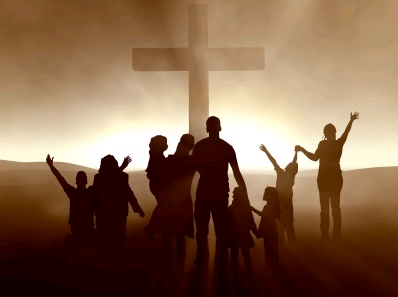 Samen in de Naam van Jezus, heffen wij een loflied aan
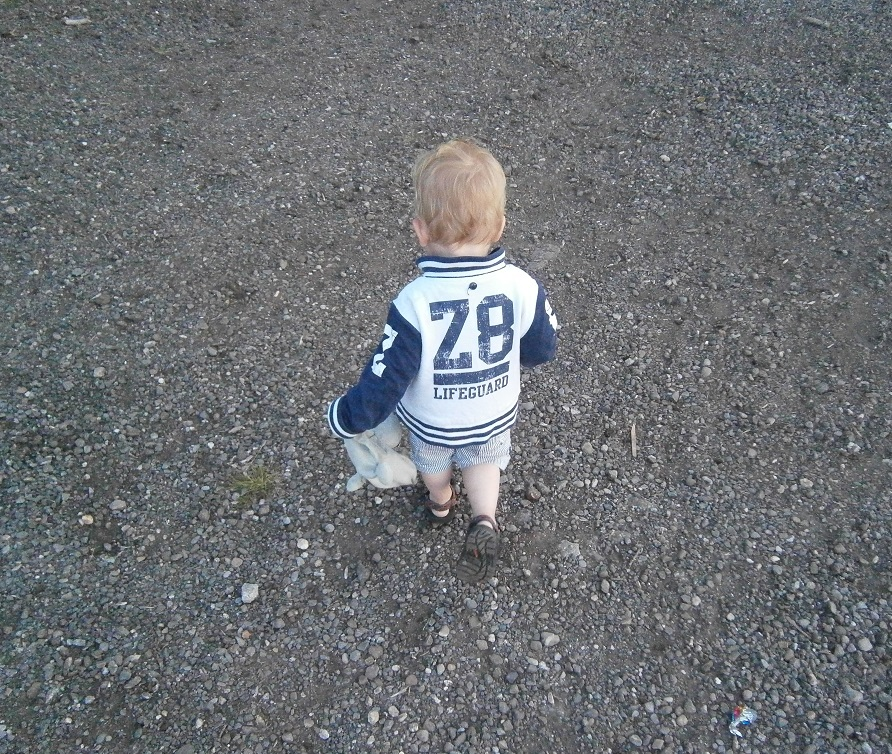 Bij wie hoor je eigenlijk?
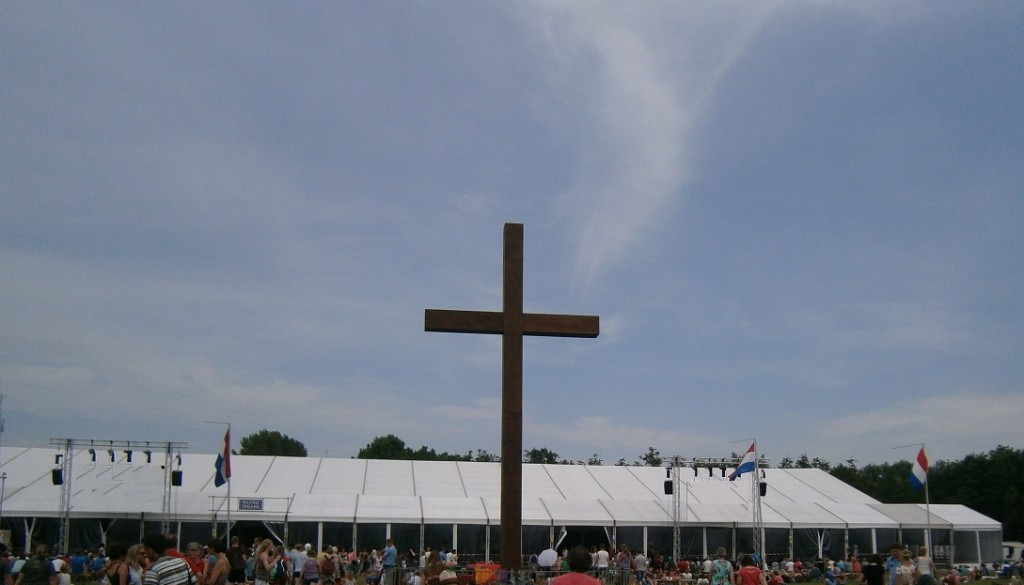 Het kruis verbindt ons met de hemel Door het geloof horen we bij de Heiland
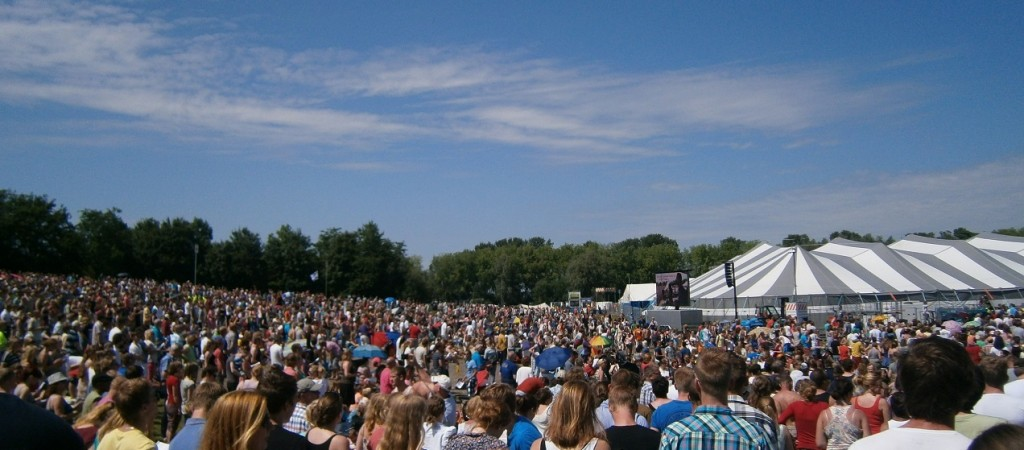 We horen bij elkaar als we samen zijn in de Naam van Jezus
Jezus is de goede Herder 
Die Zijn volgelingen volledig accepteert
 
Hij zegt ons in Joh. 10:27:

‘Mijn schapen horen Mijn stem 
en Ik ken ze 
en zij volgen Mij’
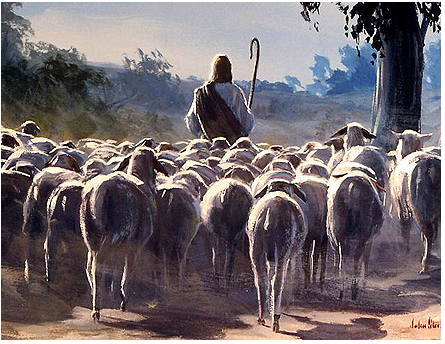 Volg de goede Herderen voel je veilig en geaccepteerd
Door het geloof 

kunnen we ook onze identiteit

 in Jezus Christus ontdekken
 
Als we door het geloof bij Jezus horen 

worden we volgens Efeze 3:6 

‘begenadigd en aanvaard in de Geliefde’

(King James Vertaling: ‘Accepted in the Beloved’)
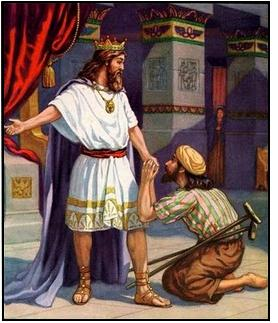 Voor koning David was Mefiboseth veel waard
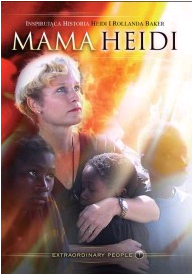 Heidi Baker heeft al veel zwerfkinderen geadopteerd
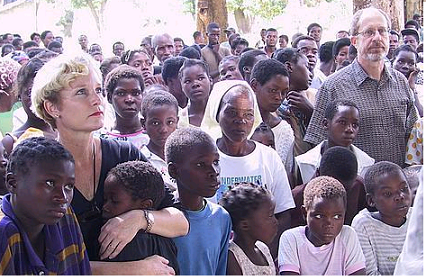 Ze mogen weten dat ze geaccepteerd zijn
De Geest van adoptie

We lezen in Rom.8:15-16:

‘Want u hebt niet de Geest van slavernij ontvangen, die opnieuw tot angst leidt, 
maar u hebt de Geest van aanneming tot kinderen ontvangen, 
door Wie wij roepen: Abba, Vader! 
De Geest Zelf getuigt met onze geest
dat wij kinderen van God zijn.’